Mining charter judgement and The State of Transformation for the Mining industry 2021
18 March 2022
1
1
KEY POINTS
The Basis for the Legal Challenge – Reviewing certain provisions of MC2018 – majority of MC2018 untouched
The Judgement does NOT mean the end of Transformation, the Mining Industry is still very Committed to Transformation.
The Minister has Always had Powers to Enforce Transformation Through the MPRDA.
2
The BASIS FOR THE LEGAL CHALLENGE – Reviewing the Mining Charter  2018
The MPRDA 
is the principal act 
regulating the
 mining industry
The Charter proceeded from a fatally incorrect premise that it is a legislative instrument which could impose legal obligations on mining right holders in conflict with and in addition to that as set out in the MPRDA and its regulations.
The Minister was of the view that he had power to make law via the Mining Charter 2018.

The attempt by the Minister to create legal obligations through the Charter also led to contradictions between what was stated in the Charter compared to what is incorporated in the MPRDA as well as other legislation such as the Diamonds and Precious Metals Act.
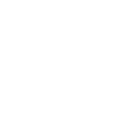 The Mining Charter
is a policy document 
not legislation
Legislative avenues available to the minister
Both these sections deal with compliance in relation to sec 2(d) expansion of opportunities for historically disadvantaged persons and 2(f) employment and social and economic welfare of the Charter as well as the Social and Labour Plan.

Social and Labour Plans are obligatory and deal with Mine Community Development, HRD, Procurement, Skills Dev, etc. are reviewed every 5 years and reported on annually.

If the holder fails to comply with the terms and conditions of its right or its obligations in terms of the Act, the Minister does have recourse to sanction non-compliance in terms of the Act.
s




The Judgement does not mean that there is no longer any obligation on mining right holders to transform – the judgement in fact re-emphasized the transformation objective.

Minerals right holders are free to achieve transformation in other ways as well, provided it is achieved.
The Minister is authorized to impose terms and conditions on mining rights when granted. In this regard, sec 23(6) of the MPRDA provides, amongst others that the mining right is subject to “the terms and conditions stated in the right.”

After the grant of the right, the holder has the obligation to report on the compliance – sec 25(2)(h) and 28(2)(c). 
DMRE does site inspections and audits.
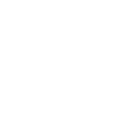 Agenda
Mining’s Total Contribution to the SA economy
From Mining Charter 2004 to Mining Charter 2018
Transformation Progress Report – 2019
Facts and Figures on Transformation of the Mining Industry
Challenges relating to Transformation
Transformation through supporting Junior and Emerging Mining
The Judicial Review March 2019 -  a few critical aspects of MC2018
The Judgement – outcomes and implications 
Proposed way forward
5
Mining’s total contribution to the SA Economy -  2021
Direct GDP contribution:		2021:	R 480,992 billion, Up 11,8%
				2020:	R 353,222 billion, Down -11,9%
% contribution to GDP:		2020:	7,1%
(current prices at Factor costs)	2021:	8,7%
Total Primary Sales:		2020:	R 609,101 billion
				2021:	R 845,966 billion
Minerals Exports:			2020:	R 577,031 billion
				2021:	R 841,603 billion
Employment:			2020:	453 585
				2021:	459 000 (est)
Employee Earnings:		2020:	R 131,76 billion
(SARB)				2021:	R 153,816 billion
6
Mining’s total contribution to the SA Economy -  2021
Gross Fixed Capital Formation:	2020:		R 92,019 billion
				2021:		R 114,41 billion
Gross Operating Surplus:		2020:		R 221,462 billion
				2021:		R 327,176 billion
PAYE by mining Employees:	2020:		R 26,181 billion
				2021:		R 27,091 billion
VAT (refunds)			2019/20:		R 34,7 billion
		2020/21:	R 50,4 billion
VAT paid:			2019/20: 	R 15,247 billion
				2020/21:	R 15,445 billion
Total Import Tax paid: base metals:	2020/2021	R 13,4 billion
7
Mining’s total contribution to the SA Economy -  2021
Provisional Mining Company Tax:	2019/20		R 27,159 billion
				2020/21		R 42,719 billion
Royalties paid:			2020/21		R 14,228 billion
				2021/22		R 27,979 billion
Diesel Refunds:			2019/20		R 3.057 billion
				2021/21		R 1,713 billion
Transfer duties paid: 		2019/20		R 12 million
				2020/21		R 8 million
8
From mining charter 2004 to mining charter 2018
Mining Charter 2004

Ownership
15% 5year target and 
26% 10year target


HRD
Focus was on ABET – functional literacy and numeracy

EE
40% HDSA and 10% for women

Procurement
  No targets
Mining Charter 2010

Ownership
26% target by 2014 and meaningful economic participation 

HRD
From 3% to 5% of annual payroll by 2014

EE
40% HDSA

Procurement
40% capital goods
50% consumable goods
70% services
Mining Charter 2018

Ownership
Continuing consequences
30% target for new rights

HRD
5% leviable amount aligned to EAP

EE
HDSA and Women targets aligned to EAP,  per occupational level

Procurement
70% mining goods
80% services
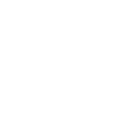 Transformation Progress Report 2019 – based on mc2010
10
The weighted average HDSA ownership was 39.2%1
HDSA ownership: recognisable beneficiaries, 2018
9.4%
BEE 
Entrepreneurs
Communities
Employees
BEE entrepreneurs account for the biggest share of HDSA ownership
Average HDSA ownership exceeds the minimum 26% target as per the Mining Charter 2010
11
Source: Minerals Council
% HDSA ownership weighted on employee numbers  
Community shareholding has a high contribution from Royal Bafokeng Holdings (100%), Anglo American Platinum (16.8%), Impala Platinum (21.9%) and African Rainbow Mineral’s Iron Ore and Manganese operations (34.3%)
Overall proportional procurement expenditure on BEE entities exceeded targets set out in Mining Charter 2010
Capital Goods procurement 2018 (%)
Services procurement 2018 (%)
Consumables procurement 2018 (%)
Total Spend: R16.9 billion
Total Spend: R45.5 billion
Total Spend: R45.3 billion
79.0%
75.1%
75.4%
70.0%
50.0%
40.0%
2010
Mining Charter target – 
Capital goods
2018
Capital goods
performance
2010
Mining Charter target –
Services
2018
Services
performance
2010 
Mining Charter target –
Consumables
2018
Consumables performance
Capital Goods procurement score achieved exceeds the Mining Charter 2010 target
Services procurement score achieved exceeds the Mining Charter 2010 target
Consumables procurement score achieved exceeds the Mining Charter 2010 target
BEE spend on consumables increased by 11% from R40.7bn in 2016 to R45.3bn in 2018
12
gender and race representation at all management levels
[ ]
White1
African
Coloured
Indian
# of employees per category
Top Management
Senior Management
Middle Management
Junior Management
[376]
[959]
[5,134]
[22,117]
Female
Female
Female
Female
1%
Male
Male
Male
Male
2%
Females are underrepresented across all management categories
White males still dominate strategic positions (Top 38% and Senior Management 47%)
13
Sources: Minerals Council 2018 data submission
1. White males includes foreign nationals
HRD EXPENDITURE OF 4.8% OF ANNUAL HDSA PAYROLL
HRD expenditure as % of annual HDSA payroll
Total HRD spend: R3.3 billion
Annual payroll: R67.6 billion
2018 HRD spend was R3.3 billion, which is 4.8% of the annual HDSA payroll of R 67.6 billion incurred by the mining right holders

70% of mining right holders analysed comply with the HRD expenditure target
5.0%
4.8%
Mining Charter 2010 target 
HRD spend % of HDSA payroll
2018 HRD spend as % 
of HDSA payroll
14
MINE Community Development programmes
Key impact MCD programmes (by total spend % contribution)
43.7%
28.4%
8.7%
8.2%
5.0%
1.8%
1.6%
1.5%
1.0%
Infrastructure
Others1
Education
Enterprise development
Skills development
Job creation
Health
Environment
Sport & recreation
R576m
R375m
R115m
R109m
R66m
R23m
R23m
R19m
R13m
Mine communities have expressed the need for further long term job creation, environmental and health programmes. Companies may need to reprioritise their expenditure and spend more on such programmes
15
1. Other programmes include unspecified programmes, dividend distributions, trust funds, donations, general funding, contributions and religious programmes
FACTS AND FIGURES ON Transformation OF MINING INDUSTRY
7 out of the top 15 richest black South Africans made their money from mining and 5 of them are still in mining. 
Hostels were converted into single occupancy rooms or family units. 
Over 60% of our member company employees receive a Living Out Allowance and almost 10% participate in a home ownership scheme.
The Total Guaranteed Monthly Pay of entry level unionized underground mine workers ranges from R17,800 to R25,000.
16
Challenges relating to Transformation
Lack of standarised reporting templates for MC2018
Lack of clarity on aspects of MC2018 and Implementation Guidelines. 
No guidance has been provided by DMRE in the form of a standardized reporting template since January 2019, therefore mining industry reports as per its interpretation.
DMRE Regional Managers interpreting MC2018 differently and therefore request different data.
DMRE’s state of readiness to process annual reports and provide BEE scorecards –refusal to allow independent verification and transparency.
Licencing issues
17
TRANSFORMATION THROUGH SUPPORTING JUNIOR AND EMERGING MINING
Junior and emerging miners comprise of smaller and mid-tier producers with an annual turnover of up to R500 million.
They also comprise of exploration and mine development companies
Many are BEE entities
In 2019:
Juniors generated R54 billion in revenue,
Spent R55 billion in wages and procurement, and
Directly employed over 40,000 workers
Junior miners held an estimated 685 mining licenses in 414 entities in 2018
Junior and emerging miners are involved in almost all mineral commodities with the majority in industrial minerals, followed by  coal, diamonds, iron ore, gold, chrome and PGMs
18
TRANSFORMATION THROUGH SUPPORTING JUNIOR AND EMERGING MINING Continued
Research conducted by the Minerals Council in 2019 into the Junior sector found that:
64% cited the regulatory environment as not being conducive for success
23% of respondents cited the lack of funding as a major impediment
Of particular concern was the long delays in the granting of mining and exploration rights and transfers because of the lack of an efficient cadastre system
The Minerals Council supports Emerging Miners through the Junior and Emerging Miners Desk and the Leadership Forum
In 2021 Junior and Emerging companies  make up 45% of the Minerals Council membership
New entrants, in particular BEE entrants, are essential for the growth, transformation  and development of the industry
19
The JUDICAL REVIEW – A FEW CRITICAL ASPECTS of MC2018
20
The JUDICAL REVIEW – A FEW CRITICAL ASPECTS of MC2018
The retention of the local content requirement for capital goods.
The ring-fencing of the Ownership and Mine Community Development elements, requiring 100% compliance at all times.
Clarifications relating to the new provisions for Junior Miners, as the provisions are welcome but unclear.
The application of the Charter to licences granted under the Precious Metals Act and Diamonds Act.
21
THE JUDGEMENT – OUTCOMES AND IMPLICATIONS
A Full Bench of the  Gauteng High Court reviewed MC2018, proclaimed and set aside the following clauses.
The Mining Charter 
is a policy document 
not legislation.
Section 100(2) 
of the MPRDA does not empower the Minister to make law.
No penalty or enforcement 
for non-compliance with the Mining Charter.
Transfers and Renewals get recognition of continuing consequence of historical transactions.
New mining rights must have a minimum of 30% BEE shareholding (distribution of 30% determined by parties).
Clause 2.2 set aside 
Inclusive Procurement, ESD, Local Content, R&D and Processing of Samples.
Licenses and permits granted under Diamonds Act and Precious Metals Act need not comply with Mining Charter.
The ring-fencing and 100% compliance of Ownership and Mine Community Development was set aside.
22
PROPOSED WAY FORWARD
Continue engagements with DMRE – The industry is committed to Transformation and the Judgement did not change that. Our view has always been that Charters are policy instruments, so nothing has changed in terms of how we implement MC2018. 

The Minister is authorised to impose terms and conditions on mining rights when granted. If the holder fails to comply, the Minister has recourse to sanction non-compliance in terms of the Act.

The industry will continue to implement and aim for the targets set under clause 2.2 in MC2018 (all HDSA, Women, Youth and BEE Compliant company targets) – excluding local content targets. Local Content and SA Manufacturing targets still need further engagements with all stakeholders (DTIC, DMRE, Suppliers).


Transformation Beyond Compliance Series. The Minerals Council held 5 webinars (3 hrs. each) with internal and external stakeholders in 2021. Recently it held a workshop with the Office Bearers and another half day workshop with industry Transformation managers. It will report back to the DMRE, PPC and all relevant stakeholders in 2022.

Establishment of a Mining Industry Transformation Council – with all stakeholders to discuss Transformation on a quarterly basis and not just before a Mining Charter “expires”. 

Continue to request that the DMRE provide standardised reporting templates, process annual reports and provide BEE scorecards.
23
Thank you